OSTEOARTICULAR TUBERCULOSIS
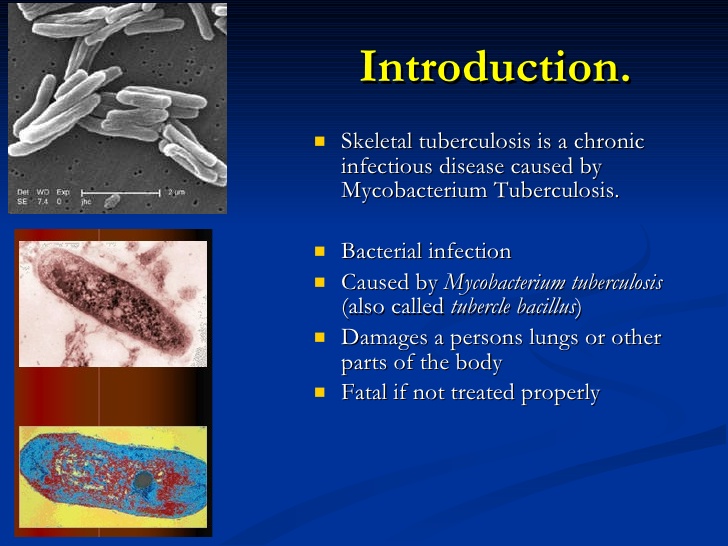 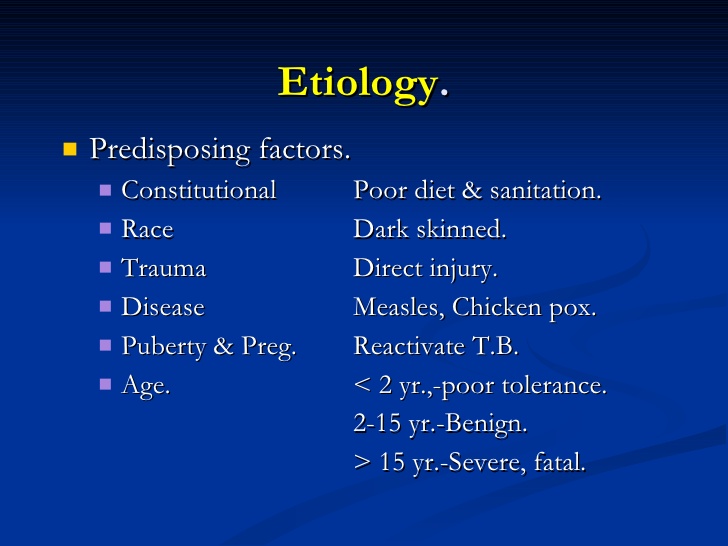 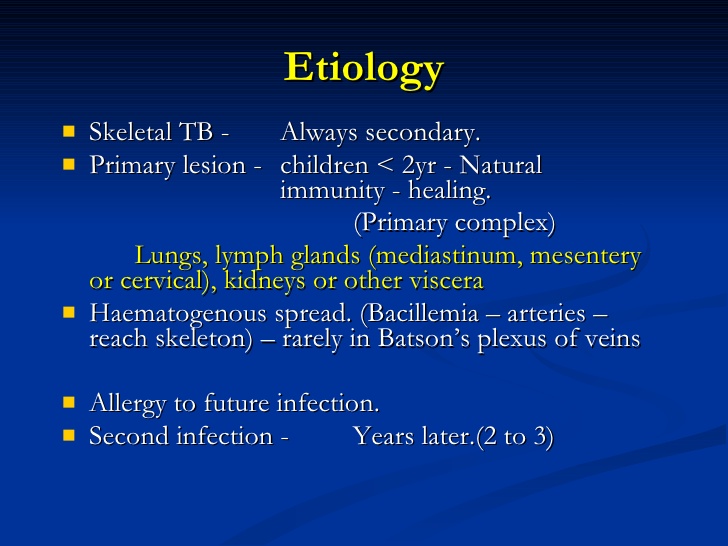 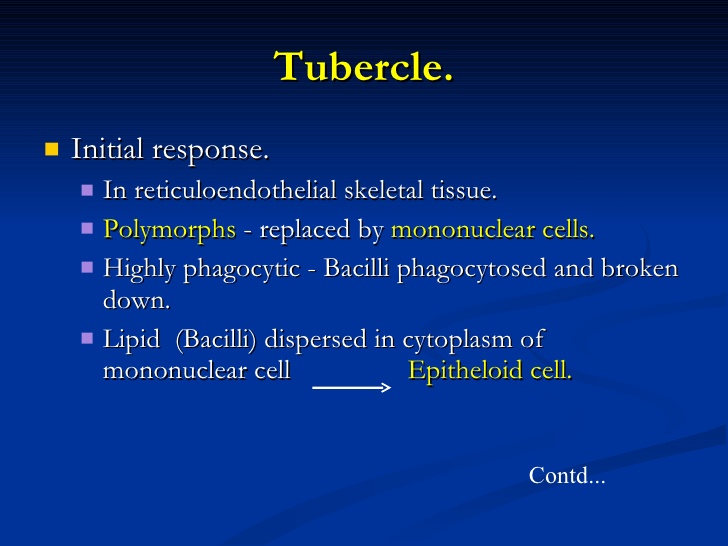 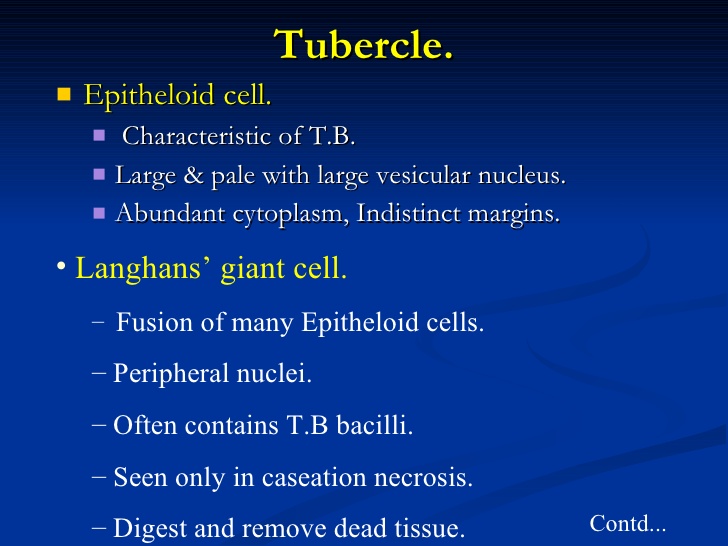 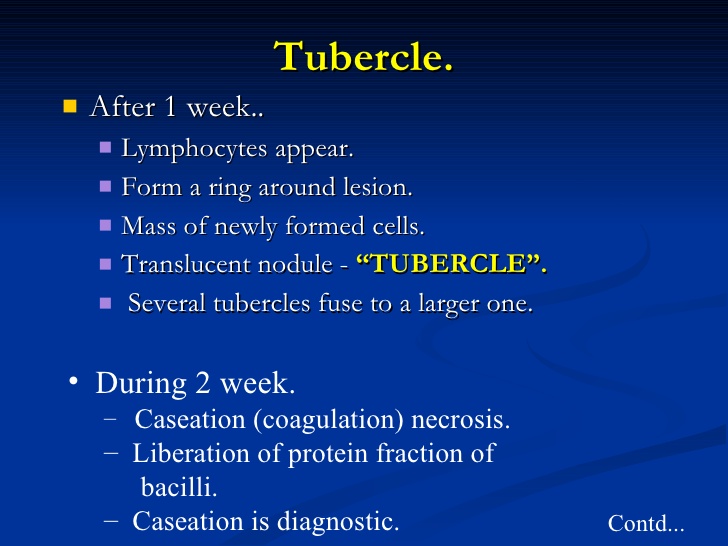 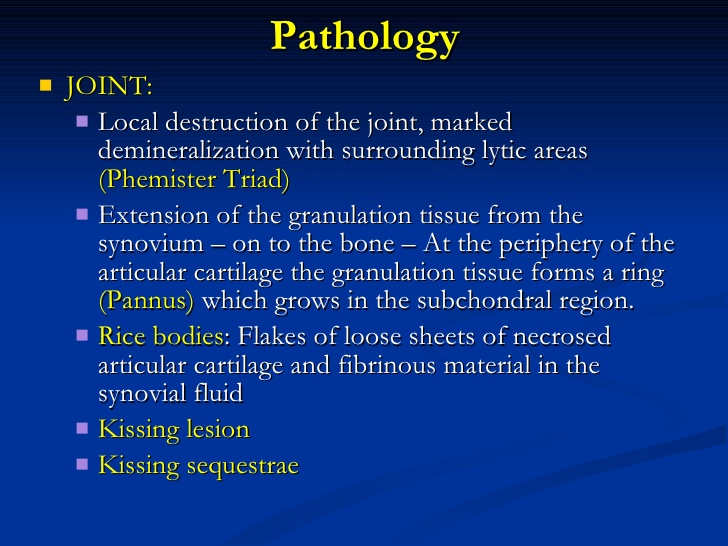 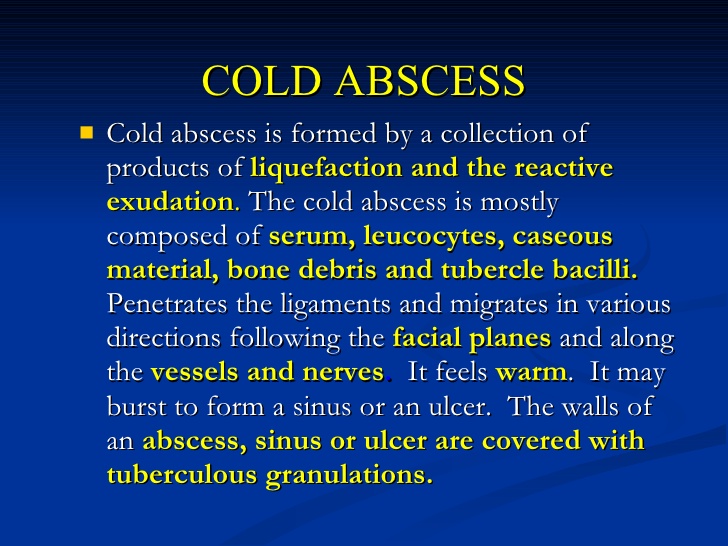 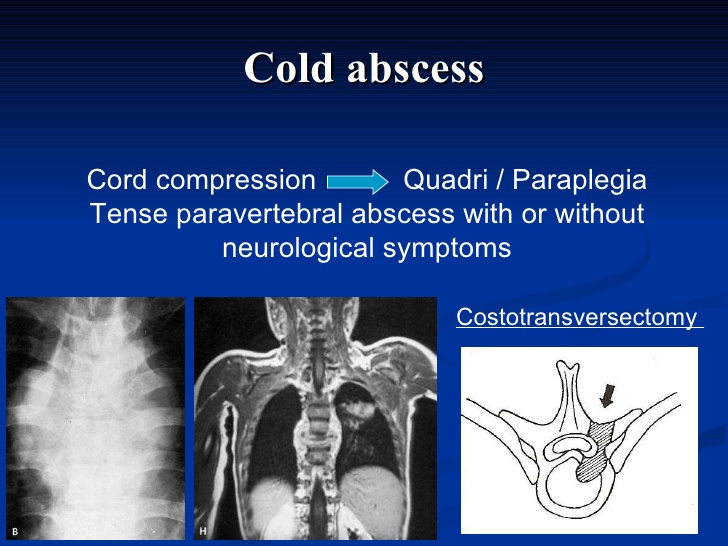 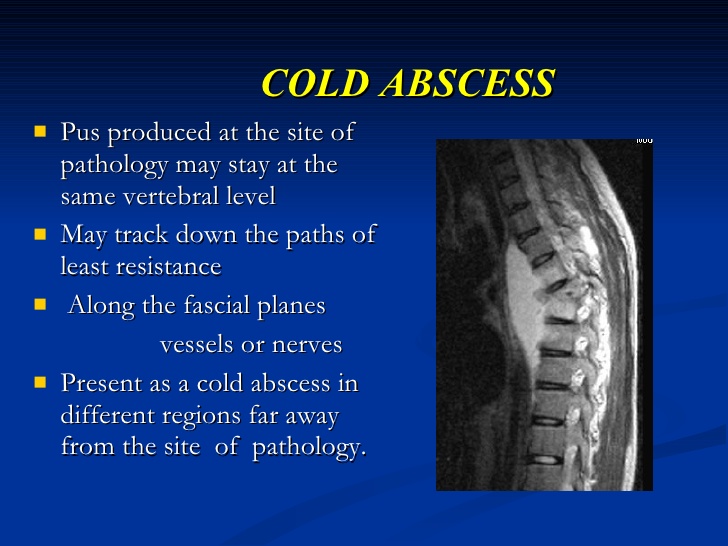 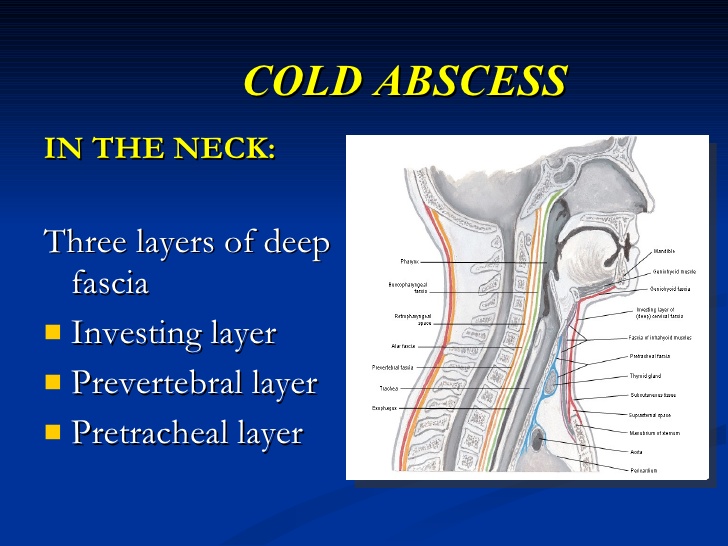 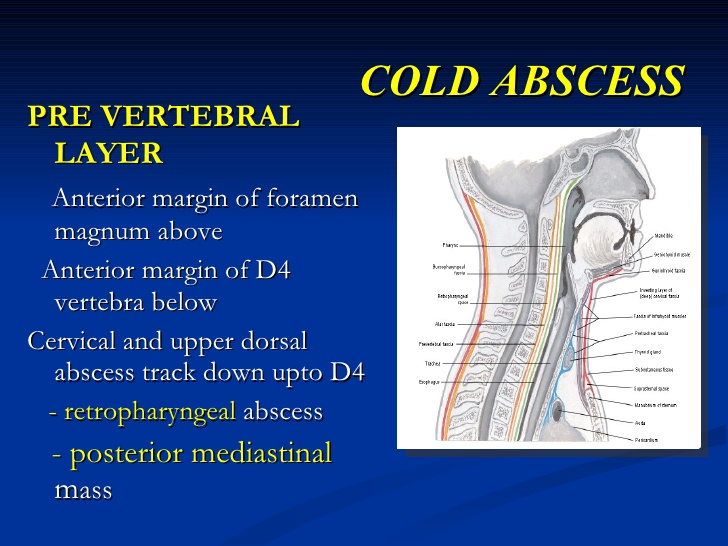 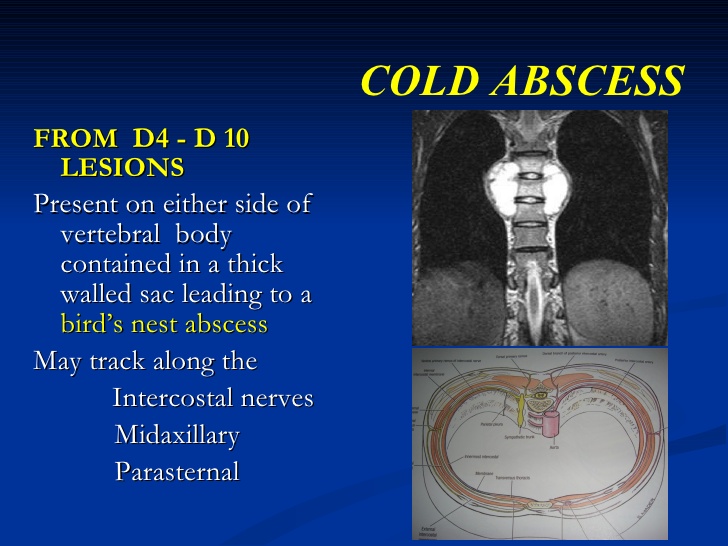 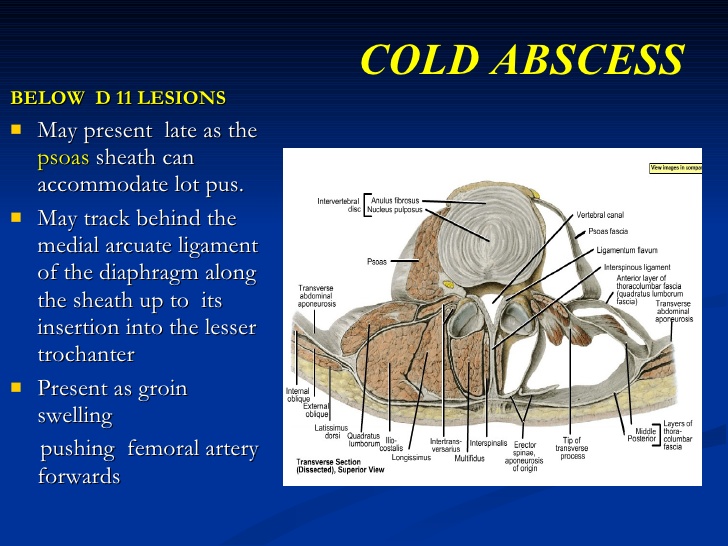 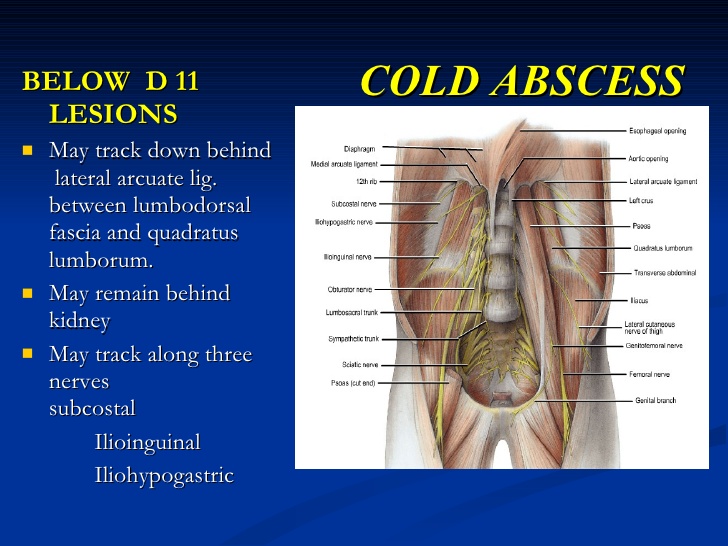 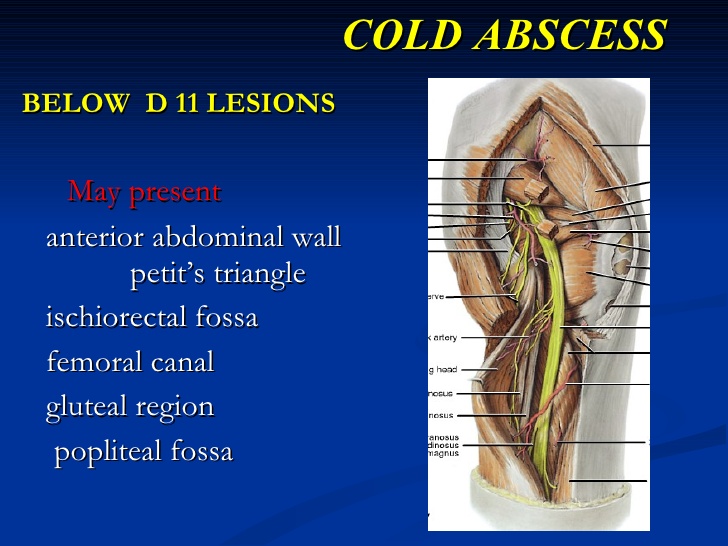 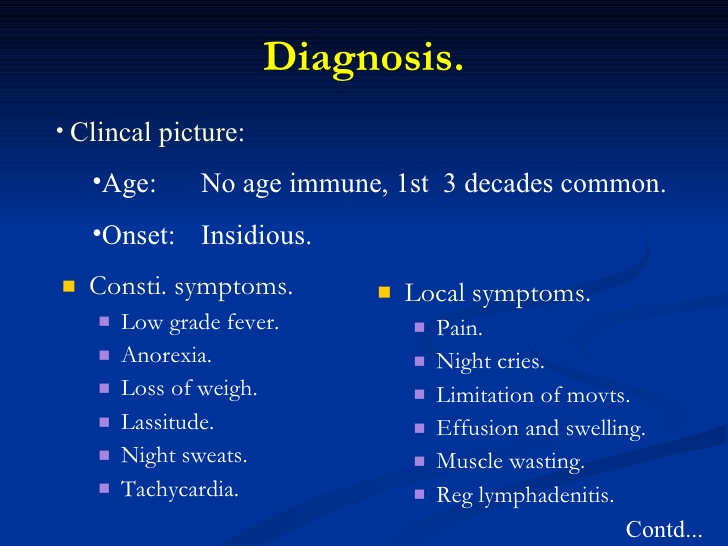 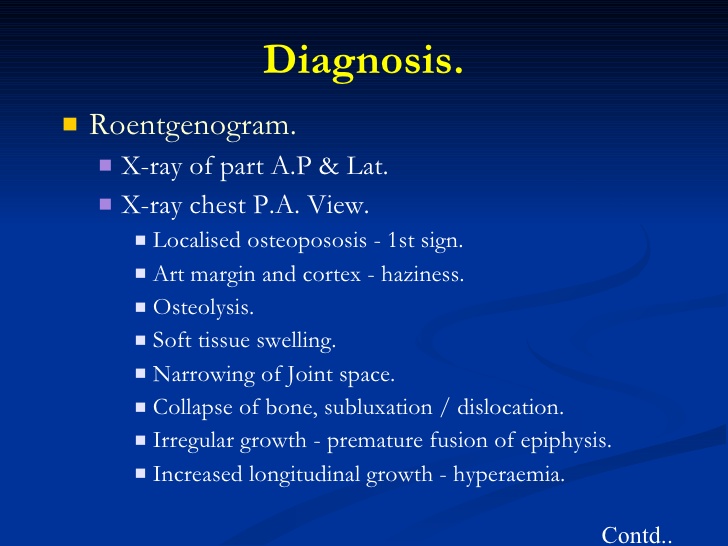 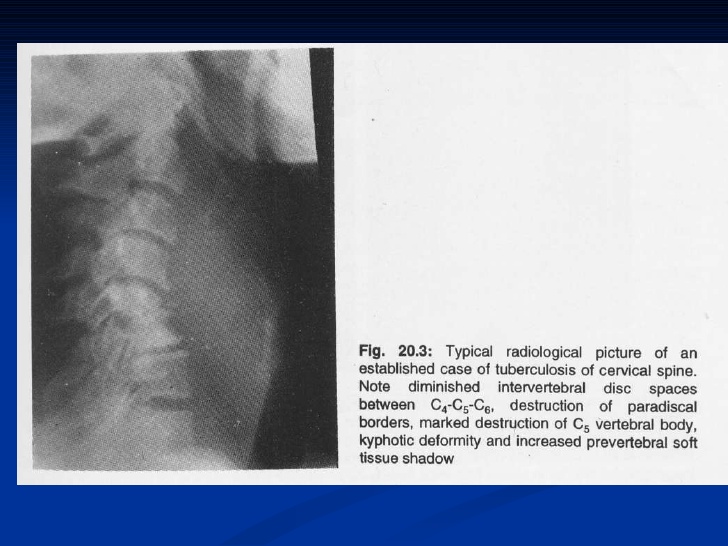 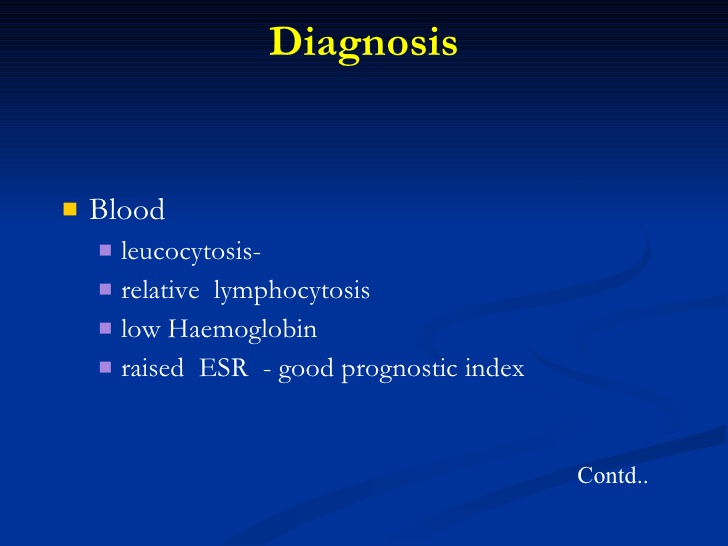 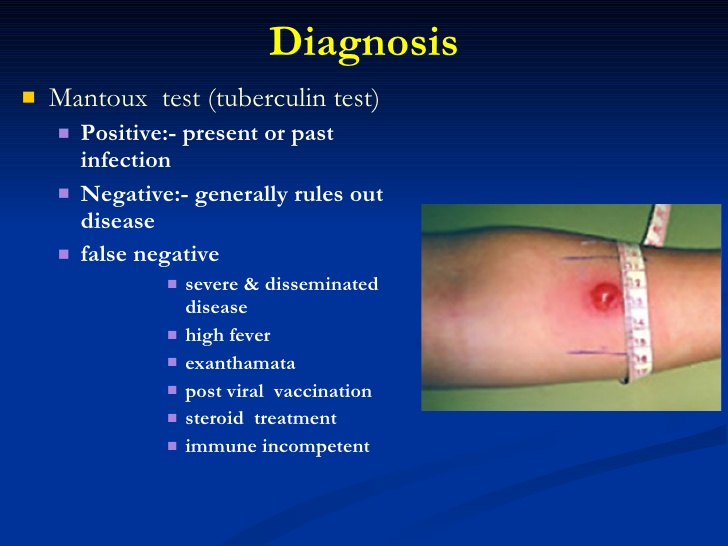 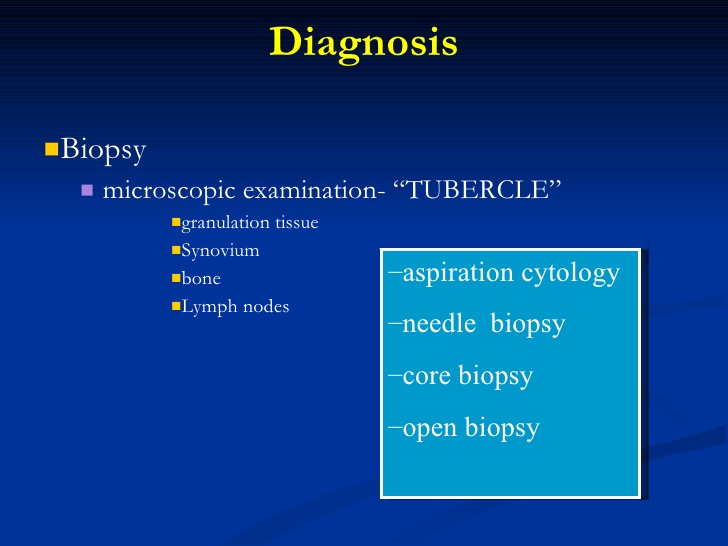 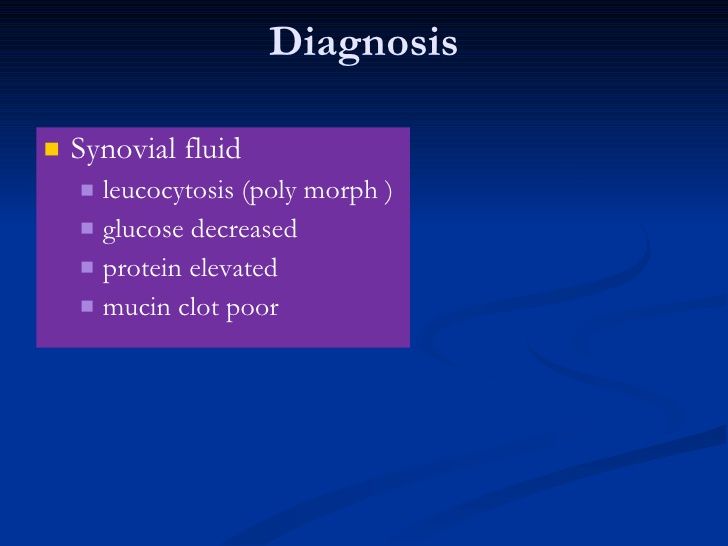 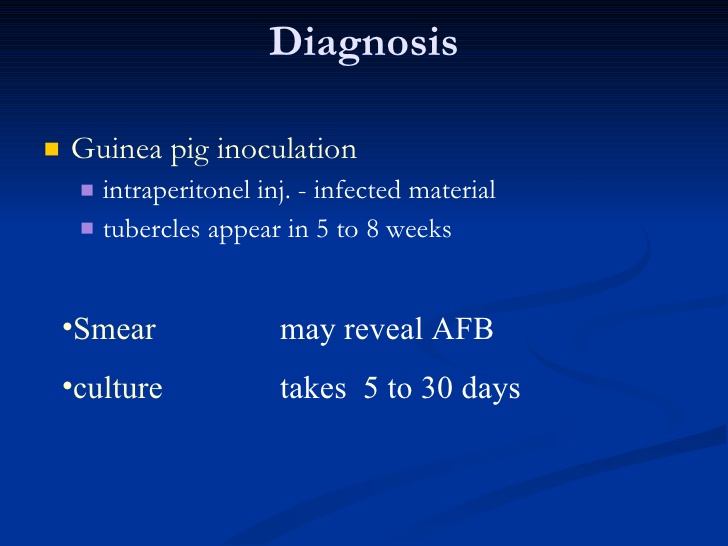 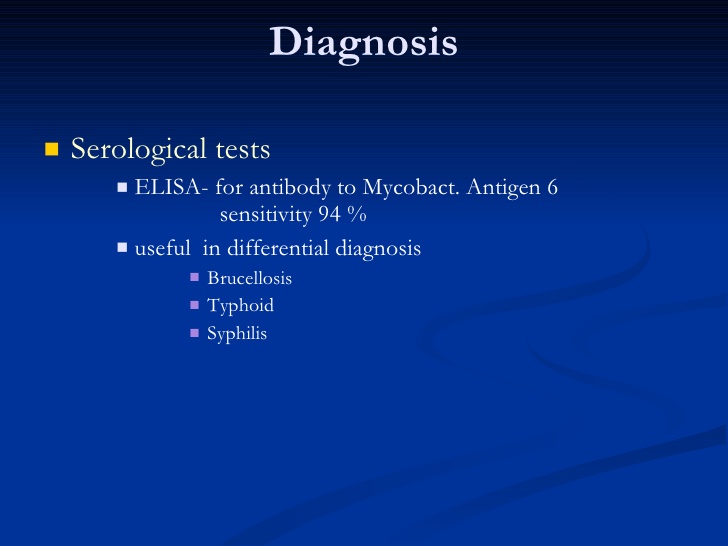 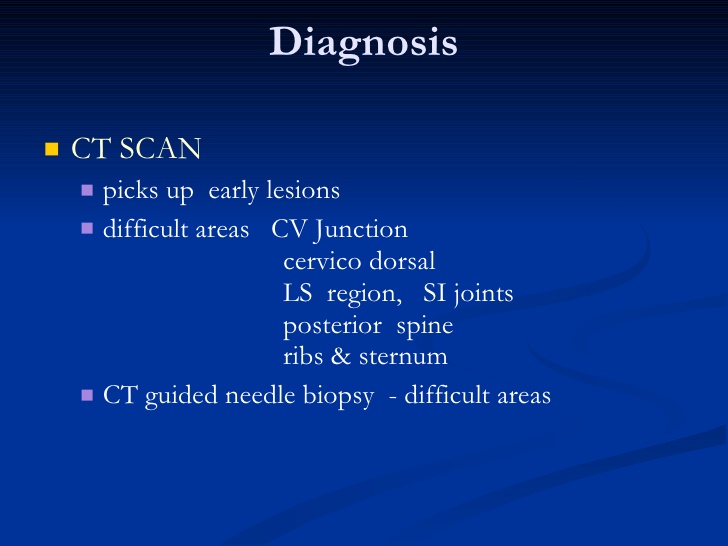 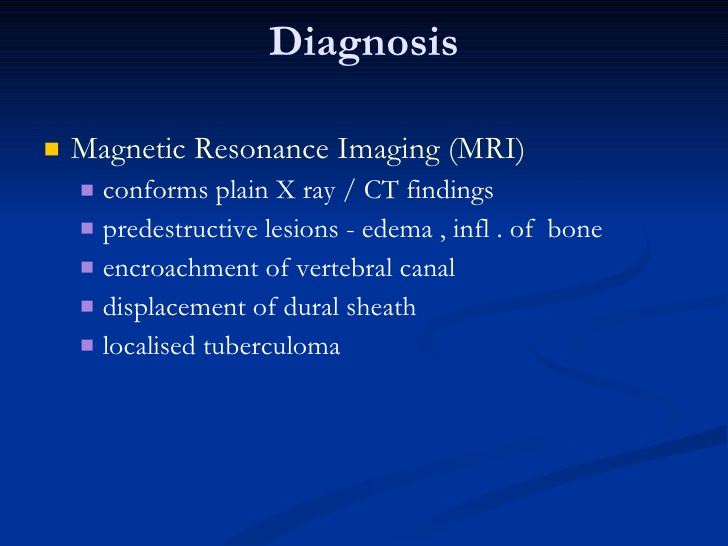 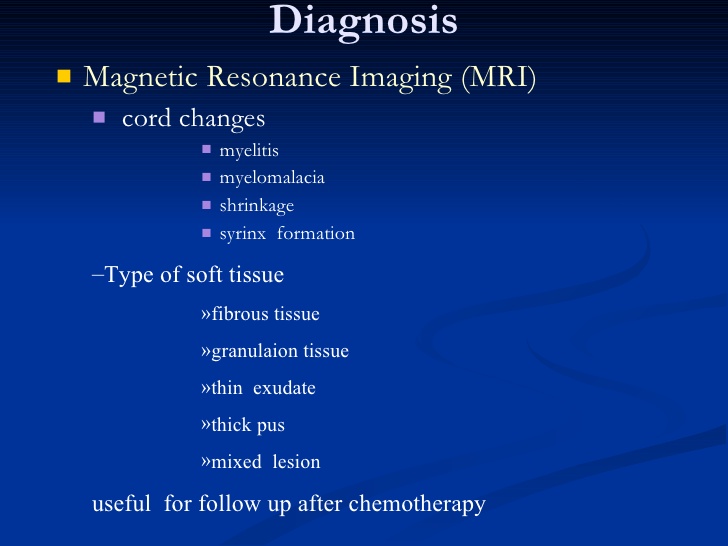 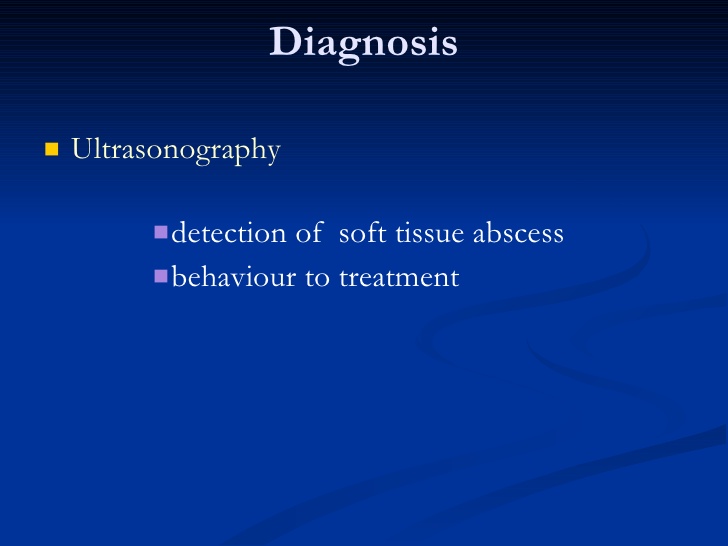 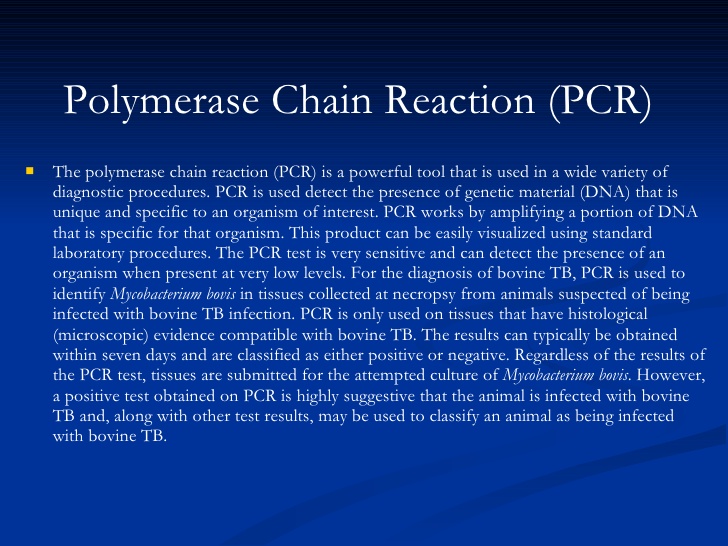 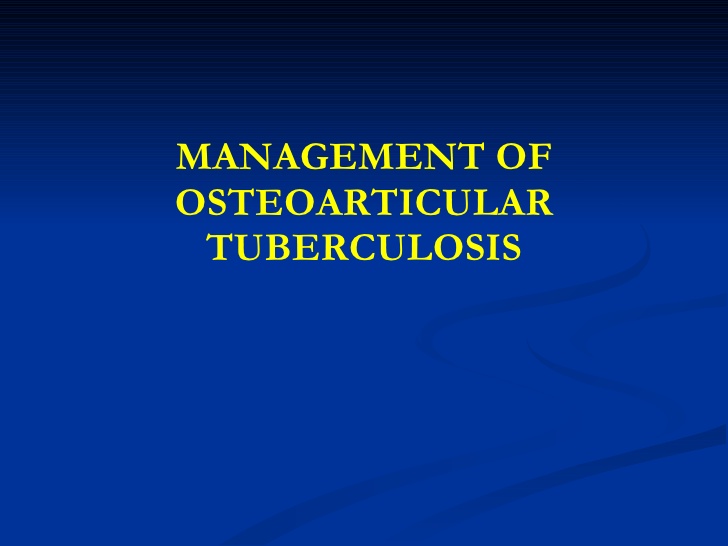 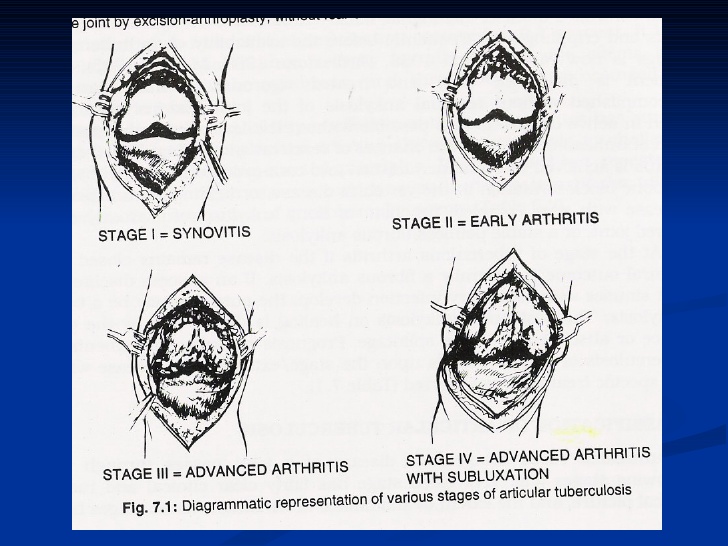 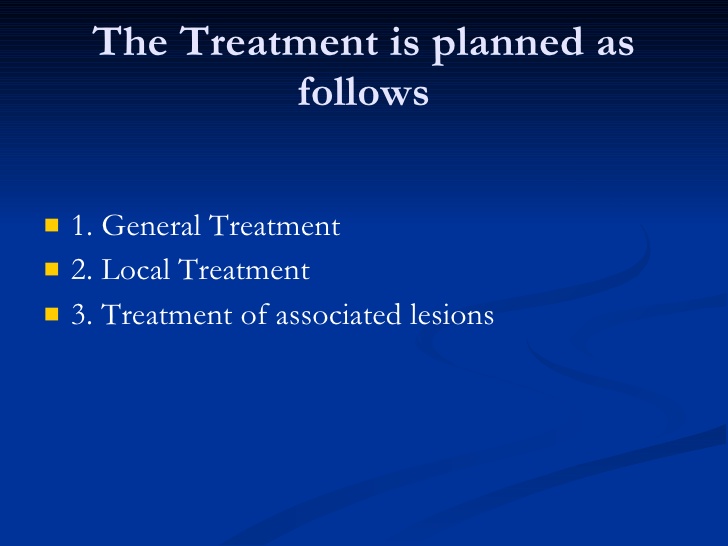 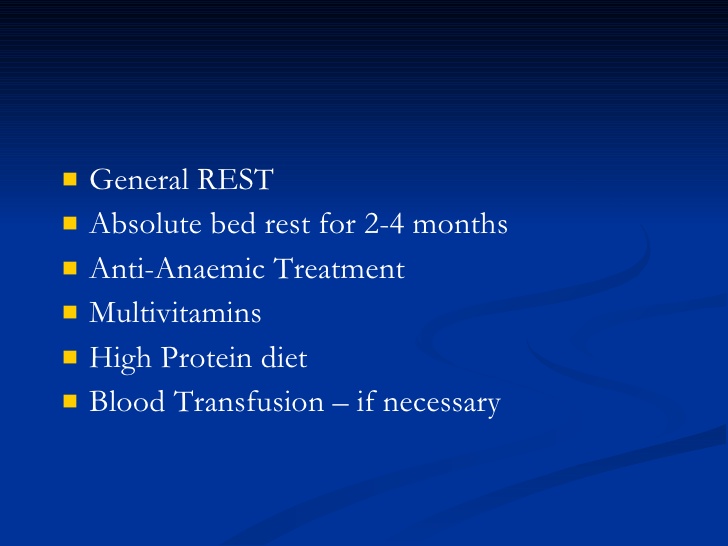 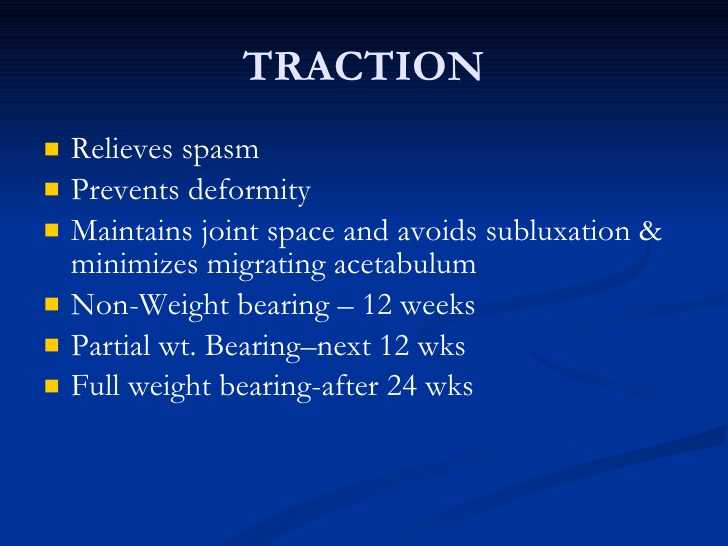 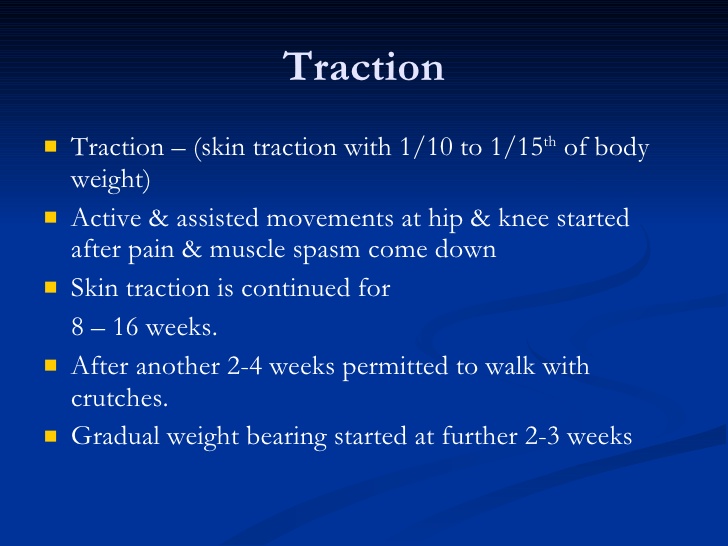 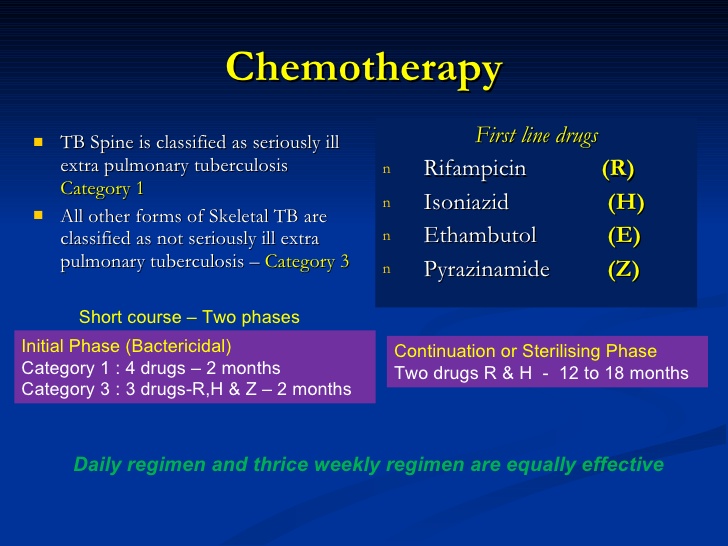 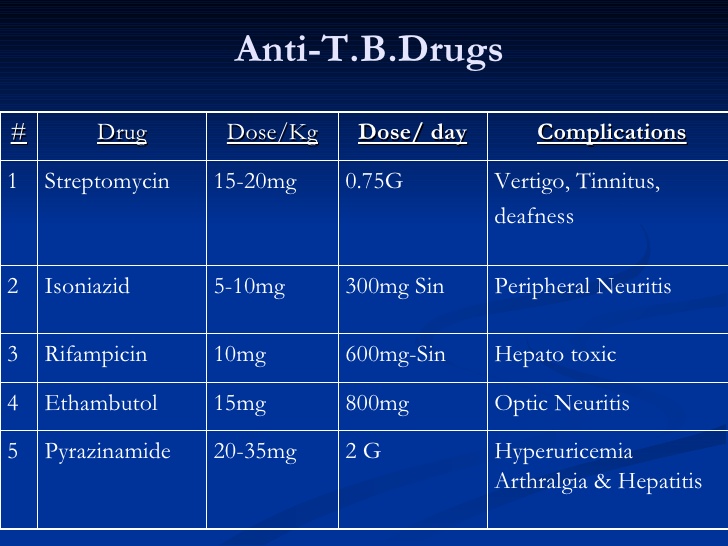 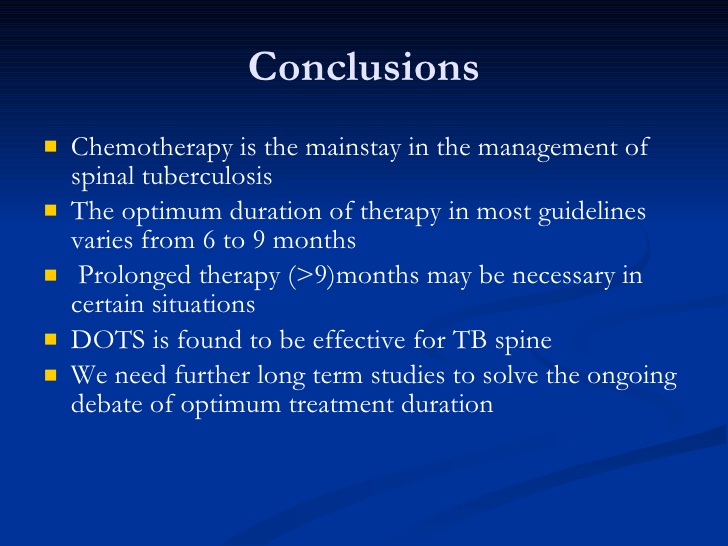 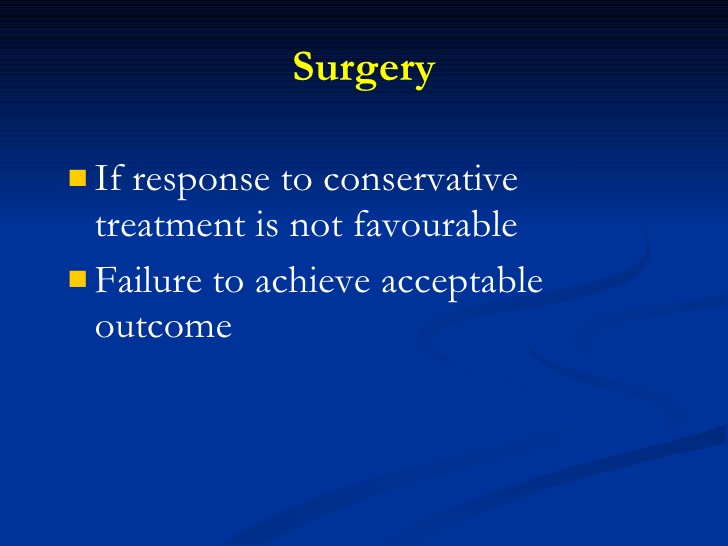 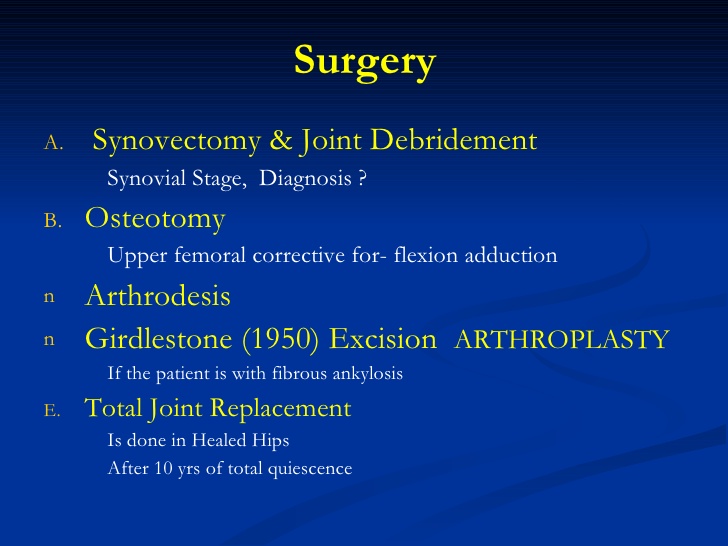 Thank  You